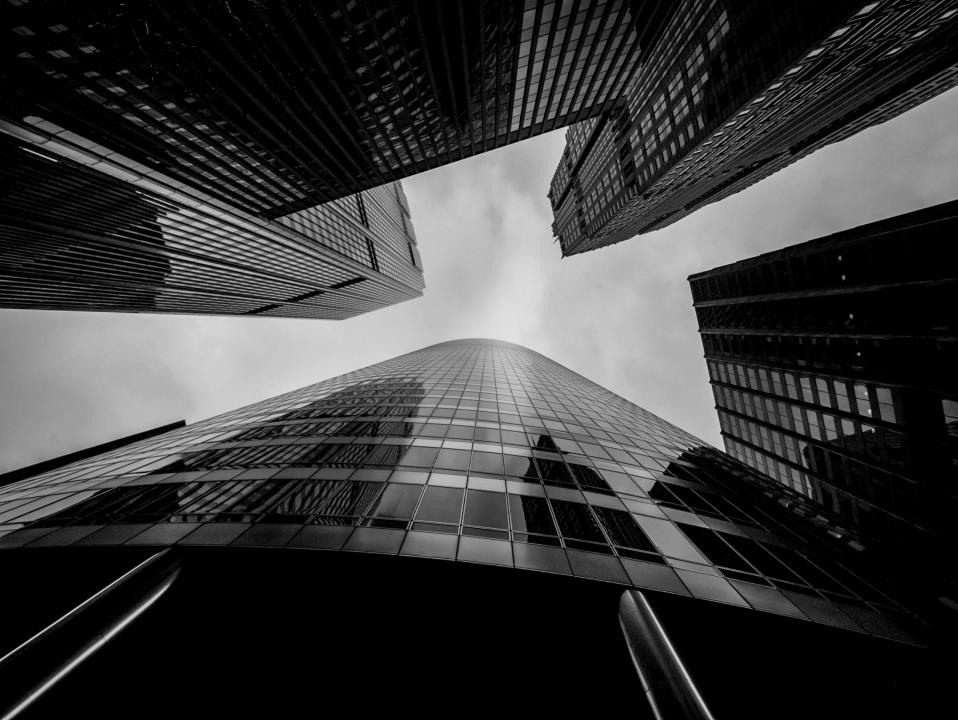 Suspensão e extinção do processo
Da suspensão do processo (L. I, T. II)
“Art. 313. Suspende-se o processo: 
  I- pela morte ou perda da capacidade processual de qualquer das partes, de seu representante legal ou de seu procurador”

Perguntas
Qual o conceito de “parte” utilizado no inciso?
A hipótese se aplica no caso de extinção da pessoa jurídica?
O que é “capacidade processual” da parte?
Da suspensão do processo (L. I, T. II)
Procedimento
Art. 313, §1º e §3º

Perguntas
O que acontece se forem praticados atos processuais?
O que acontece com os prazos em curso?
Quando deve ocorrer a sucessão pelo espólio e quando pelos sucessores?
O que ocorrerá quando o inventariante for dativo?
 Aliás, deve-se falar em “sucessão” ou “substituição” da parte?
O que acontece quando falece o procurador?
Da suspensão do processo (L. I, T. II)
“Art. 313. Suspende-se o processo: 
  II – pela convenção das partes;”

Pergunta
Há prazo máximo para essa suspensão?
Da suspensão do processo (L. I, T. II)
“Art. 313. Suspende-se o processo: 
  III - pela arguição de impedimento ou de suspeição;
  IV – pela admissão de incidente de resolução de demandas repetitivas;”

Perguntas
Há prazo máximo para a suspensão?
O que ocorre na arguição de impedimento ou de suspeição?
O que ocorre no incidente de resolução de demandas repetitivas?
Da suspensão do processo (L. I, T. II)
“Art. 313. Suspende-se o processo: 
  V - quando a sentença de mérito:
a) depender do julgamento de outra causa ou da declaração de existência ou de inexistência de relação jurídica que constitua o objeto principal de outro processo pendente;
b) tiver de ser proferida somente após a verificação de determinado fato ou a produção de certa prova, requisitada a outro juízo; ”
Da suspensão do processo (L. I, T. II)
“Art. 315.  Se o conhecimento do mérito depender de verificação da existência de fato delituoso, o juiz pode determinar a suspensão do processo até que se pronuncie a justiça criminal.”


Perguntas
O que acontece se o réu na ação penal for absolvido?
O que deve fazer o autor se o réu for definitivamente condenado?
Da extinção do processo (L. I, T. III)
“Art. 316.  A extinção do processo dar-se-á por sentença.”


“Art. 317.  Antes de proferir decisão sem resolução de mérito, o juiz deverá conceder à parte oportunidade para, se possível, corrigir o vício.”